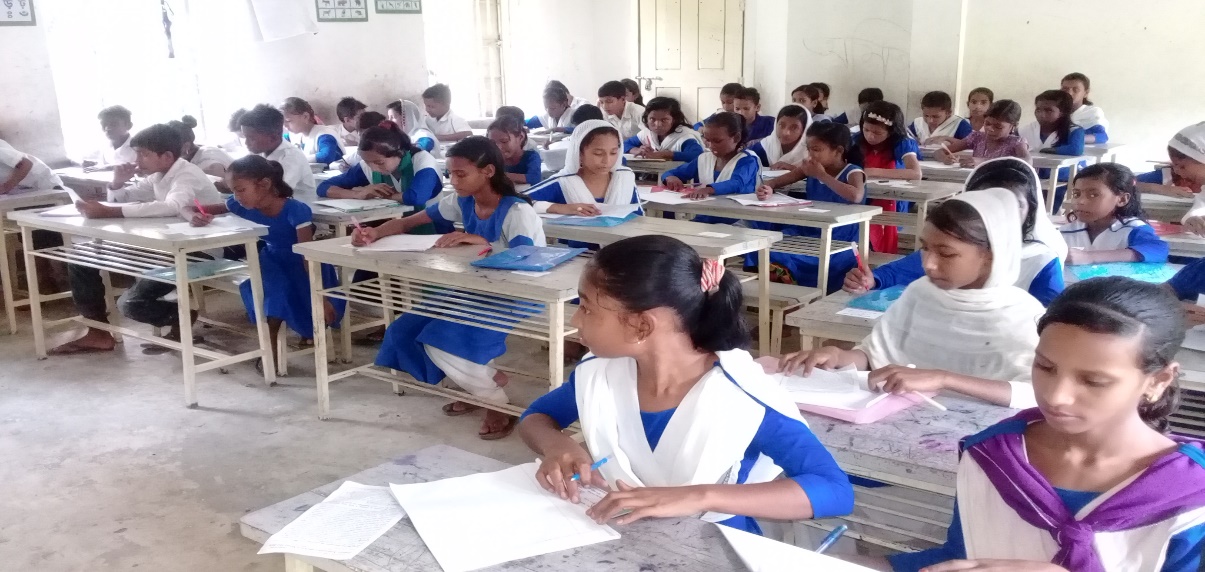 মাল্টিমিডিয়া ক্লাসে সবাইকে স্বাগত
পরিচিতি
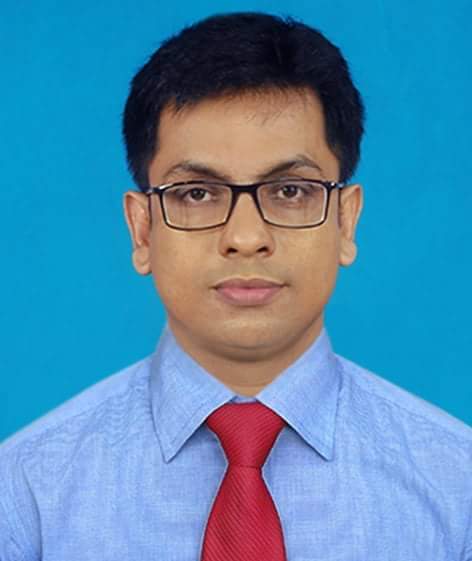 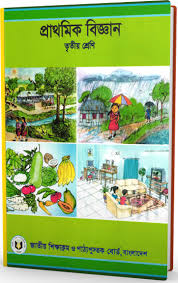 শ্রেণিঃ ৩য়
বিষয়ঃ প্রাথমিক বিজ্ঞান
সাধারণ পাঠঃ বায়ু
বিশেষ পাঠঃ বায়ু দূষণ
সময়ঃ ৪০ মিনিট
জাহাঙ্গীর হোসন 
সহকারী শিক্ষক
পাইকাপন সরকারি প্রাথমিক বিদ্যালয় 
মোবাইল নম্বরঃ ০১৭১২৮১১৭০৫
ই-মেইলঃ syljahangir@gmail.com
এসো একটি ভিডিও দেখি
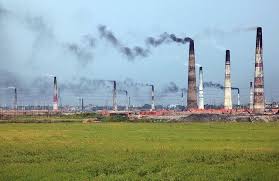 ছবিতে কি দেখা যাচ্ছে ?
বায়ু দূষিত হচ্ছে।
আজকের পাঠ
বায়ু দূষণ
শিখনফল
এই পাঠ শেষে শিক্ষার্থীরা...
৫.৪.১  বায়ু দূষণ রোধের উপায় বর্ণনা করতে পারবে।
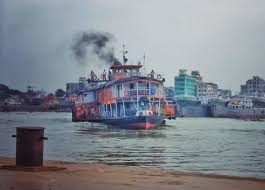 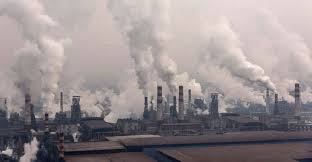 জাহাজের ধোঁয়া
কলকারখানার ধোঁয়া
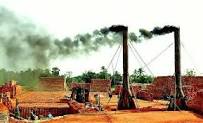 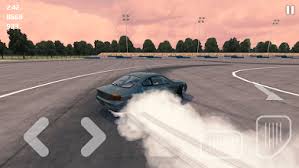 ইটের ভাটা
মোটর গাড়ির পেট্রোল পোড়ানোর  ধোঁয়া
এগুলোর ধোঁয়া বায়ুতে মিশে বায়ু দূষণ করে
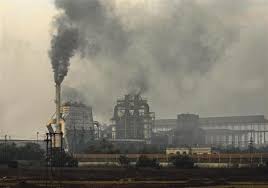 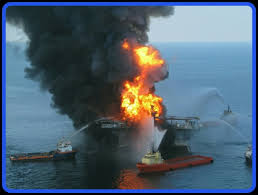 ফ্যাক্টরির ধোঁয়া
আগুন লাগার ধোঁয়া
এগুলোও বায়ুতে মিশে বায়ুকে দূষিত করে
একক কাজ
বায়ু দূষণের তিনটি কারণ লিখ?
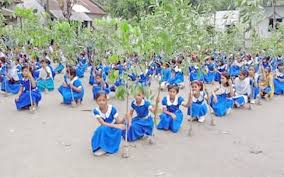 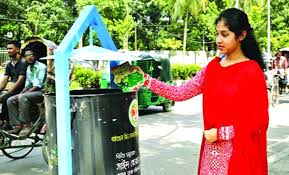 বৃক্ষ রোপণ
ডাস্টবিনে ময়লা ফেলা
বৃক্ষ রোপণ ও ডাস্টবিনে ময়লা ফেলে বায়ু দূষণ রোধ করা যায় ।
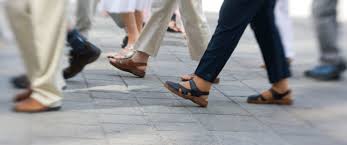 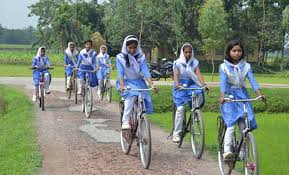 পায়ে হেঁটে পথ চলা
সাইকেল চালিয়ে পথ চলা
পায়ে হেঁটে ও সাইকেল চালিয়ে পথ চলেও বায়ু দূষণ রোধ করা যায়
দলীয় কাজ
বায়ু দূষণ রোধের উপায় দলে আলোচনা করে লিখ ।
মূল্যায়ন
বাড়ির কাজ
তোমার এলাকার পরিবেশ দূষণ তুমি কিভাবে রোধ করতে পারবে?তিন বাক্যে লিখে আনবে।
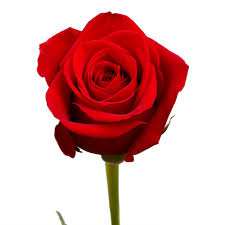 সকলকে ধন্যবাদ